Kunst & Musik in Thüringen
Hanna F., Anne P. & Lilly M.

Weimar 16./17.11.18
Gliederung
Hochschulen
Universitäten und Studiengänge
Stipendien
Servicepakete (Unterstützung)
Quellen
1. Hochschulen
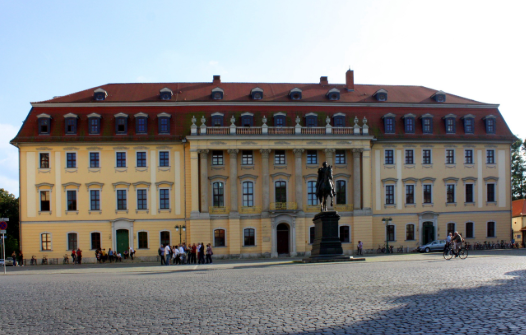 Hochschule für Musik Franz Liszt Weimar 
Staatliche Hochschule
Internationale Bewerber
reguläres Studium
gleiches Bewerbungsverfahren wie deutsche Bewerber
Nachweis Sprachniveau B2 der deutschen Sprache
für Studiengänge Musikwissenschaft, Kulturmanagement oder Schulmusik Benötigung Nachweis des Sprachniveaus C1
Hochschule für Musik Carl Maria von Weber Dresden 
staatliche Hochschule / Uni
Internationale Bewerber
Semesterbeiträge: rund 274,70€  (Erststudium in Sachsen gebührenfrei)
Aufnahmeprüfung
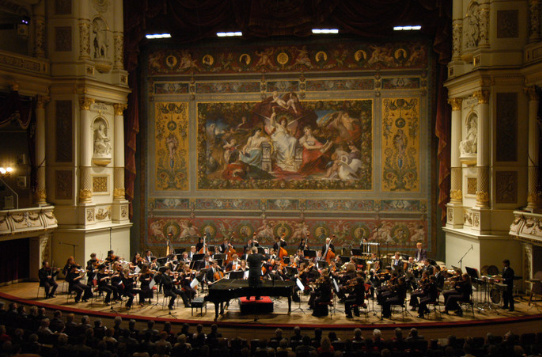 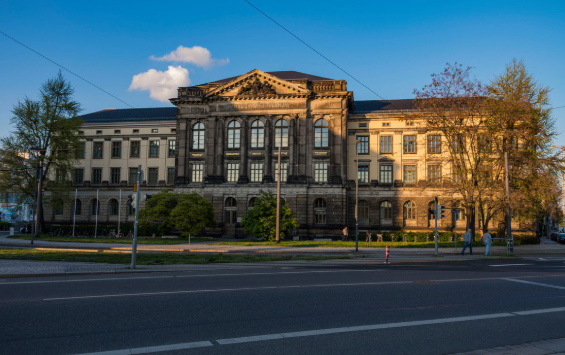 Vitruvius Hochschule 
in Leipzig
staatliche Hochschule
BAföG, Studienkrediten und Stipendien ermöglicht
Designhochschule
Modedesign, Kommunikationsdesign, Gamedesign 
Abschluss
International Bachelor of Arts 
Bachelor of Science
Studiengebühren
Montl. 490,00€ 
Prüfungsgebühren pro Semester 150,00€
Abschlussprüfungsgebühr (6.Semester) 500,00€
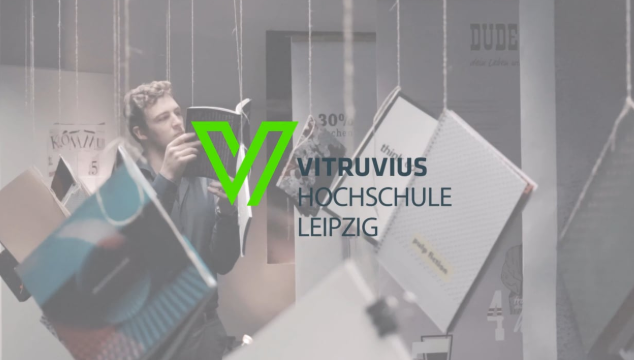 2. Universitäten und Studiengänge
Bauhaus-Universität Weimar
Fakultät Kunst und Gestaltung
->  Repräsentiert Kunsthochschule des Landes Thüringen
Studiengänge
Freie Kunst (Diplom)
Medienkunst/ Mediengestaltung (Bachelor of Fine Arts)
Produkt-design (Bachelor of Arts)
Visuelle Kommunikation (Bachelor of Arts)
Lehramt an Gymnasien: Kunsterziehung (1.Staatsprüfung)
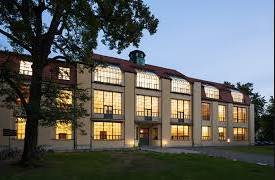 Universität Erfurt
Fachbereich Kunst 
Bachelor Studiengang
Inhalte: Künstlerische Praxis, Kunstgeschichte, Kunstdidaktik 
6 Semester
keine Studiengebühren , nur Semesterbeiträge
Eignungsprüfung
keine Zulassungsbeschränkung (kein NC)
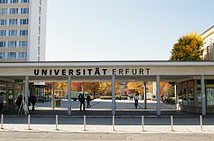 Studiengänge in Thüringen und Sachsen
Kunsterziehung Lehramt (Jena Friedrich Schiller Uni)
Ausbildung Tanzpädagogik (Tanzzentrale Leipzig)
Schauspiel Studium an der HMT Leipzig






						
				                     Friedrich Schiller Universität
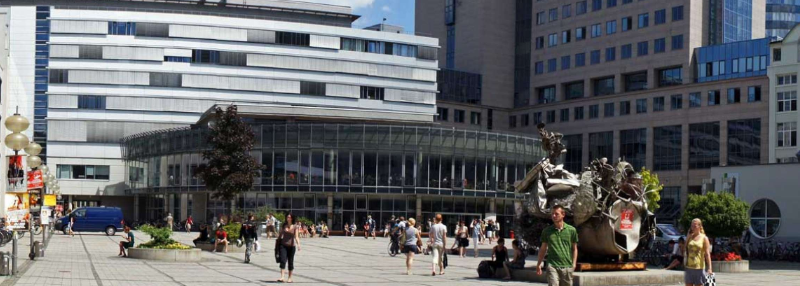 3. Stipendien
Friedrich-Ebert- Stiftung 
Grundförderung für Ausländer/-innen
Finanzielle Unterstützung für leistungsstarkes Studium
Deutsche Akademische Austauschdienst (DAAD) 
wichtigster Stipendiengeber für intern. Studierende
4. Servicepaket (Unterstützung)
Servicepaket für ausländische Studenten
Angeboten vom Studierendenwerk Thüringen
nur an Hochschulorten Erfurt, Ilmenau, Jena, Nordhausen, Schmalkalden und Weimar 
Kosten für Unterkunft + Wertmarken für Mensen bereits vor Studienbeginn beglichen 
     -> wesentliche Reduzierung der finanziellen Belastung am Studienort
Ideen
Führung durch das Erfurter Theater
(Late Night Führung Erfurter Theater)
Theaterbesuch Weimar 
Dresden Sempernopernbesuch
Philharmonieorchester in Jena
Kunstmuseum/ Kunstmesse Leipzig
Kunstmuseum Dresden
5. Quellen
https://www.hfm-weimar.de/start.html
https://www.stw-thueringen.de/
https://www.hfmdd.de/
http://www.vitruvius-hochschule.de/
http://www.vitruvius-hochschule.de/
https://www.uni-jena.de/
https://tanz-zentrale.de/
https://www.hmt-leipzig.de/
https://www.daad.de/de/
https://www.swfr.de/wohnen/wohnheime/service-pakete/
https://www.fes.de/
https://www.google.de/search?biw=1366&bih=657&tbs=isz%3Al&tbm=isch&sa=1&ei=QujvW7nlE8KUkgXfga6wAw&q=friedrich+schiller+universit%C3%A4t+jena&oq=Friedric&gs_l=img.1.1.0j0i67l4j0l3j0i67l2.602239.607184..608860...0.0..0.135.6492.19j44......0....1..gws-wiz-img.....0..0i24.d2z2sGHV5z0#imgrc=p2VrK2e7r0wFuM:
https://www.google.de/search?biw=1366&bih=657&tbs=isz%3Al&tbm=isch&sa=1&ei=IPPvW_fXG4HosAf88paAAQ&q=bauhaus-universit%C3%A4t+weimar+fakult%C3%A4t+kunst+und+gestaltung&oq=bauhaus-universit%C3%A4t+weimar+fa&gs_l=img.1.0.0i24.9468.9977..10954...0.0..0.131.332.1j2......0....1..gws-wiz-img.......0i30.hJSDO8mRimk#imgrc=S3LUnoYTEQkJ9M:
https://www.google.de/search?biw=1366&bih=657&tbs=isz%3Al&tbm=isch&sa=1&ei=b_PvW4ybGtKWsAet05agBg&q=vitruvius+hochschule+leipzig&oq=Vitruvius+&gs_l=img.1.1.0i67j0l2j0i30l2j0i10i30j0i30l4.4687.4687..7341...0.0..0.104.104.0j1......0....1..gws-wiz-img.WusD1hxxDvo#imgrc=4je8y3oN60nOuM:
https://www.google.de/search?biw=1366&bih=657&tbs=isz%3Al&tbm=isch&sa=1&ei=nfPvW5SZGcSakwXkhZXoDg&q=carl+maria+von+weber+dresden&oq=carl+maria+von+weber+dresden&gs_l=img.3..0i24.1521.7196..7710...1.0..0.233.1271.1j6j2......0....1..gws-wiz-img.......0.7QrWaNF-i6k#imgrc=bAZrYdyqtalvZM:
https://www.google.de/search?biw=1366&bih=657&tbs=isz%3Al&tbm=isch&sa=1&ei=pvPvW9TAJq35sAea6I6QCA&q=carl+maria+von+weber+dresden+orchester&oq=carl+maria+von+weber+dresden+orchester&gs_l=img.3...108307.111671..112311...0.0..0.130.1038.4j6......0....1..gws-wiz-img.BSetBHJQpiY#imgrc=KpS385HCEZscPM:

https://upload.wikimedia.org/wikipedia/commons/2/22/Hochschule_f%C3%BCr_Musik_Weimar.jpg
https://www.google.de/search?q=uni+erfurt&source=lnms&tbm=isch&sa=X&ved=0ahUKEwiC_8i8ttveAhWFEywKHcmQDLoQ_AUIECgD#imgrc=FlehakufGX3k3M: